День Семьи
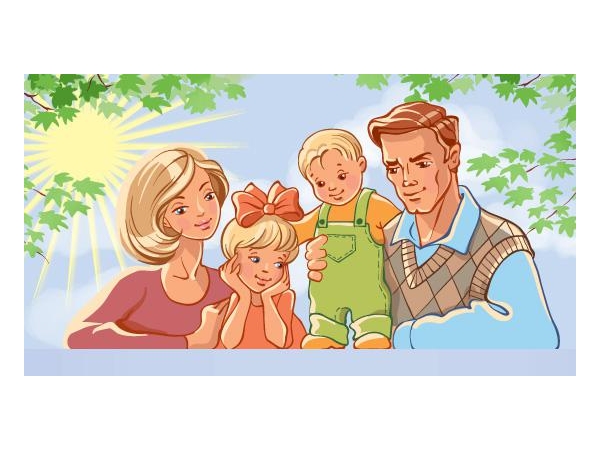 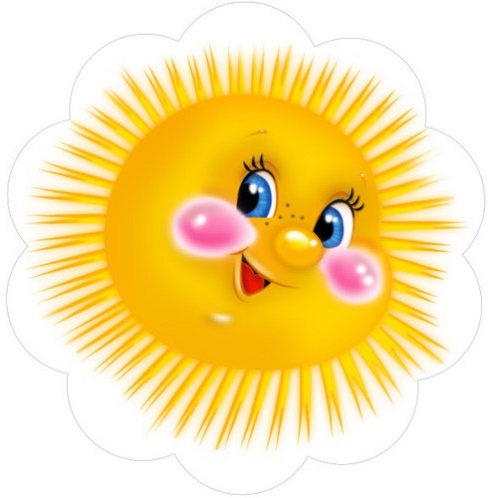 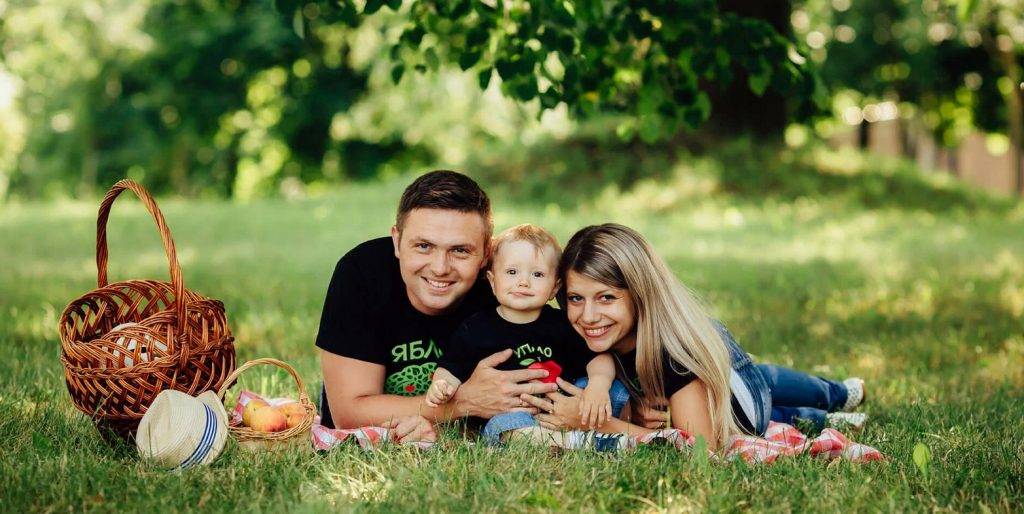 Музыкальный конкурс
Музыкальный конкурс
Музыкальный конкурс
Музыкальный конкурс
Узнай своего художника
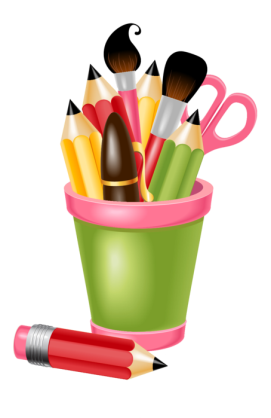 Знаем  ли мы друг друга?
Собери пословицу
СЧАСТЬЕ
С
Ч
Ь
Т
А
С
Е
Любовь
Л
Ю
Ь
В
Б
О
Д
О
Т
О
Б
Доброта
Р
А
Счастье
ЛЮБОВЬ
Доброта
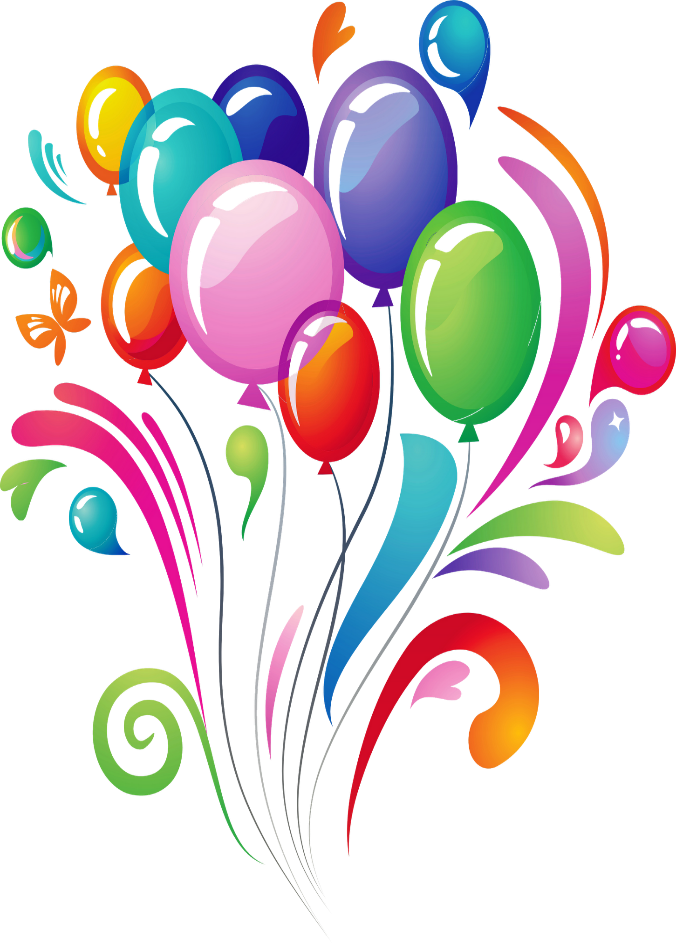 Семейная радостьСчастливые лица!Желаю всем семьямЛюбовью светиться!
Пусть в семьях весёлыйЗвучит детский смех,Добрый и радостныйПраздник для всех!
Любовь процветаетКругом по Земле!..Мир вашему домуИ в каждой семье!
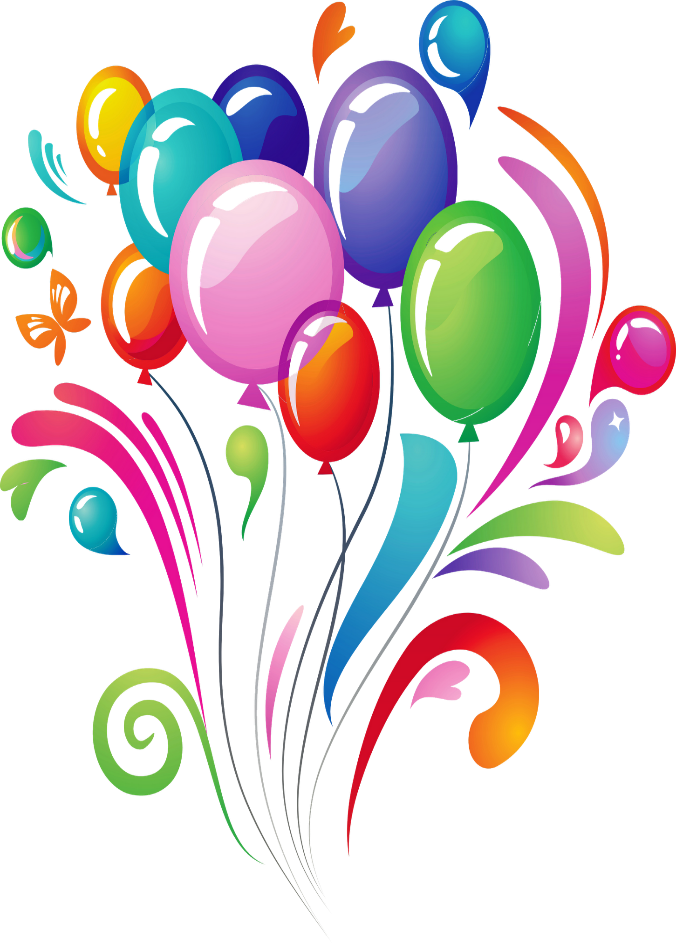 До новых встреч!